資料１－２
大阪府障がい者自立支援協議会就労支援部会
就労定着支援事業の現状について
社会福祉法人みつわ会ブリーゼ　　　　中木憲吾
1
お話すること
みつわ会の紹介
就労移行支援事業所 じょぶちゃれの取り組み
就労定着支援の状況
「働く生活」を支えるということ
2
みつわ会のあゆみ
3
ＷＯＲＫ
みつわ会寝屋川製作所
みつわファクトリー
クレアーレ
じょぶちゃれ
２０１１
クローバー

自立体験
ハウス
多機能型事業所
ブリーゼ
２０１０
じょぶちゃれ

ジョブコーチ
アフター
カフェ
２０１３
ひかり

グループ
ホーム
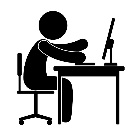 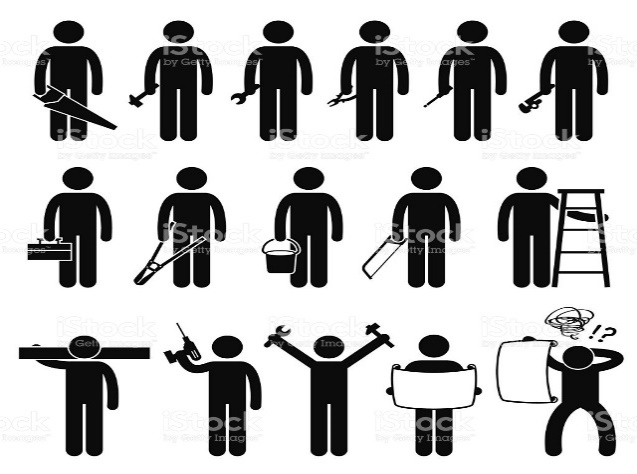 ２０１７
はるか

アトリエはるか
入浴
LIFESTYLE
あおぞら
クローバー
グループホームひかり
自立体験ハウスMUGEN
１９９０
寝屋川
製作所

軽作業
Ｏｎｅ
社会福祉法人みつわ会
Liberal Arts For Us
２００４
あおぞら

相談支援
フリースペース
BALBALクラブ
よりそい
ピアライン
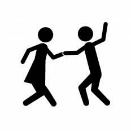 Aｃtivities&Arts
はるか・ケモノヘン活動
コミュニティスペースオアシス
しそLABO＆One
劇団みっつ
ケロちゃんず
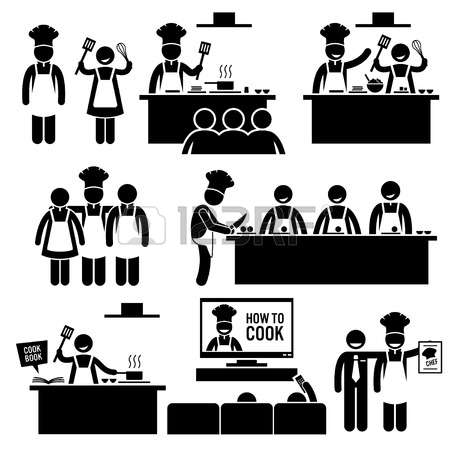 2019
クレアーレ
清掃
自家焙煎
珈琲
１９９５
オアシス

焼菓子
コミュニティスペース
しそLABO
スカイハイ
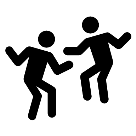 １９９９
まごころ
ステーション

宅配弁当
みつわファクトリー
PEER
ＢＡＬＢＡＬクラブ
よりそいピアライン
スピークイベント
２０１７
Café　Coccala

喫茶
人との出会いを通して自分の価値を知り、社会とのかかわりを考える
社会福祉法人みつわ会は、さまざまなフィールドの中で一人ひとりがそのユニークネスを発揮し、かけがえのない人間として尊重される活動を行っています。そしてその活動を通して、すべての人が自由に暮らせる豊かなコミュニティをつくることを目指しています。
4
＜就労移行支援じょぶちゃれの概要＞
設立　　　2010年１０月
定員　　　２０名（登録30名）
年齢　　　３６歳（平均）
男女比　　 男6：女4
就労者　　８9名
定着率　　７5％（就労１年以上）
【令和元年12月現在】
5
就労移行支援
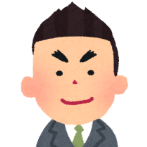 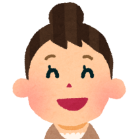 「自分の働き方」を一緒に考える伴走型の就労支援
所内プログラム
知識を学びながら働くリズムを身につける

・グループワーク
　SST・JST
・ビジネスマナー
　講座
・パソコン講座
・作業体験
　（内職・清掃）
企業実習
企業で実習しながら自分の就労条件を整理する

・ほうれんそう
・特性整理
・仕事以外の
　楽しみづくり
求職活動
相談しながら求職活動をすすめる

・求人検索
・模擬面接
・応募書類作成
・面接同行
就職
仕事を覚える。働く生活に慣れる

・ジョブコーチ
　支援
・面談
・アフターカフェ
・おめでとうの会
仕事と生活のバランスをとりながら働く
希望する働き方、会社に伝えたいこと（得手・不得手や配慮事項など）を一緒に整理する
就労体験を通して希望する働き方を考える
新しい環境（人・場所・生活リズム）に慣れる
6
就労移行支援
経験や学びを通して、「自分の働き方」を考える
就労準備プログラムの例
ＭＯＮ
ＷＥＤ
ＴＨＵ
ＦＲＩ
ＴＵＥ
企業実習
ビジネス
マナー講座
ＩＴ講習
ワード
ＩＴ講習
エクセル
企業実習
AM
生活
ミーティング
企業実習
グループワーク
JST
ジョブスキル
トレーニング
ＳＳＴ
PM
7
就労者の状況
8
就労者の状況
9
離職者の状況
ひきこもっている人も…
離職後も相談できる人がいる、
活動に参加できる場所がある
ことが地域の体力。

地域の連携やつながりの中で
つくっていきたい。
10
＜就労定着支援の概要＞
・アフターフォロー対象者　 ５８名
　　うち就労定着支援登録　 １６名　　　　　【２０１９年12月現在】
　
・支援内容
　　通所相談（仕事のこと、コミュニケーション、体調、生活のこと）
　　企業訪問
　　ケア会議
　　生活相談のつなぎ（社協、ヘルパー、親の介護等）

・支援頻度
　　ひとりあたり　月 平均1.5回（電話、メールでの相談は除く）
11
就労定着支援
就労定着支援でおこなう支援
訪問（職場・自宅）
面談（電話・メール）
・仕事のこと
・職場での人間関係のこと
・体調のこと
・余暇、趣味、楽しみのこと
・今の「働く生活」について感じて　
　いること
・将来のこと
・本人から相談があり、職場で
　何か困りごとがあった時
・企業から相談があった時
・担当者や職場環境に変更が
　あった時
・体調に変化があった時
・生活で困りごとがあった時
12
職場移行支援～就労定着支援へ
就職後６か月～
就労定着支援
就職後3～６か月
就職後3か月
仕事に慣れる
「働く生活」に慣れる

定期面談
仕事、体調面の聞き取り
不調時の対処法など

ジョブコーチ支援
作業遂行面、従業員とのコミュニケーション面のモニタリング
仕事を覚える
生活リズムをキープする

ジョブコーチ支援
作業遂行面、従業員とのコミュニケーション面のサポート、企業へ助言

定期面談
仕事、生活リズム、体調面の聞き取り
新しい仕事を覚える
働く生活を維持する

定期面談
「働く生活」をモニタリング
余暇の過ごし方、仕事のやりがいや人間関係など、気持ち面の聞き取り

交流会
セルフヘルプグループ
「働く生活」を本人とモニタリング
ジョブコーチによる職場定着支援
ナチュラルサポート形成に向けた支援
13
就労定着支援についてじょぶちゃれで話し合っていること
仕事を続けることに疲れて
離職する人がいる
「働き続けること」がゴールではない
「働いてどんな生活を送るか」が大切
そう考えると
「働き続けるための支援」とは…？
14
就労定着支援について
分かち合い・広がり・つながる
面談
企業訪問
当事者同士
の
つながり
「地域の中、職場・家族・友人など、人とのつながりの中で
生活していけるような関わり」を目指したい
15
当事者同士のつながりの場
アフターカフェ
プチミーティング
グッドネイバーズ
就労のつどい
小さな集まりの場～地域の集まりの場まで
場づくり、システムづくり、環境づくり
16
つながりの場キーワード
みんなの体験、意見、アイデアを出し合える場、時間。
それぞれが関係性の中から自分で学んだり、気づいたり、生活に持ち帰ったりする場。
「働く生活をつづける」ことをともに考える、継続した関係がある。
地域で一緒につくっていくもの。
17